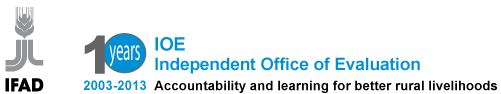 MONITORING AND EVALUATION – A PERSISTENT CHALLENGE
78th Session of the Evaluation Committee
Rome, 5 September 2013
Background
A request made at EC77 to discuss the issue of M&E at EC78:
Weak performance of M&E - at various levels - has been, and remains, a common criticism in IOE evaluations
Despite progress made, M&E presents a persistent challenge for IFAD, as it is for other agencies
In collaboration with IFAD Management, IOE produced “a Guide for Project M&E” in 2001
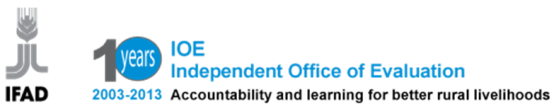 2
This Presentation:
Provides a summary of findings in the historical IOE outputs including:
Country programme and project evaluations:  systematically assess M&E systems (without specific ratings)
ARRIs:  captures systemic issues and lessons related to M&E systems
CLEs (e.g. supervision policy), evaluation synthesis…
Mainly focuses on M&E at project level – and at country programme level to some extent
Provides an input for discussion on the progress made, ongoing initiatives and the way forward
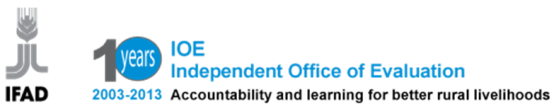 3
M&E: Monitoring & Evaluation
“Monitoring “and “evaluation”: somewhat distinguishable but complementary activities. In practice, the two overlap, part of a systematic participatory learning process.
M&E at project and country programme level: important element of IFAD self-evaluation
M&E:
variety of uses (operational management, strategic directions, learning, empowerment, accountability)
variety of users (local people and their organisations, management, implementing partners, governments, donors)
different levels (inputs, outputs, outcomes and impacts)
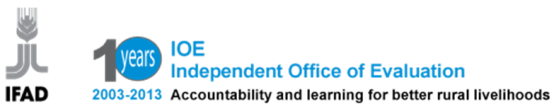 4
Common Evaluation FindingsM&E at Project Level
Recurrent criticisms:
Over-complex M&E systems 
Limited attention to outcomes/impact – tendency of focusing on inputs/activity and outputs
Low data quality
Late or missing baselines
Inadequate or no comparator groups
Limited M&E capacity
Inadequate M&E resources 
Various efforts have been ongoing to address these
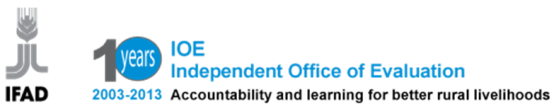 5
Constraints
Demand Constraints
Supply Constraints
Capacity is important, but the demand for M&E is more important.  Who wants /needs it? Does it matter for whom and why?
M&E - often perceived by govts as a donor concern
Use of M&E information for critical reflection and learning limited
M&E capacity can be a constraint - methods; staff; skills; technical support; and finance.
Need more emphasis on M&E capacity at start of project or programme. MTR is too late.
 Need to match system complexity with capacity. Keep it simple in weak institutional contexts.
 Effective M&E systems will not be put in place unless it is seen as critical by managers and primary stakeholders, and until there are stronger incentives.
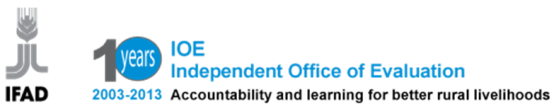 6
Key Issues
Importance of project design and process: substantial implications on M&E
Be clear on information needs and be focused; keep it simple
Strengthen technical capacity:  implementers, as well as IFAD staff
Importance of the institutional context
Link M&E results to resource allocation
Importance of demand, incentives and relevance
Find champions (individual and organisations)
Co-ordination and harmonisation agenda: alignment of project M&E with government systems?
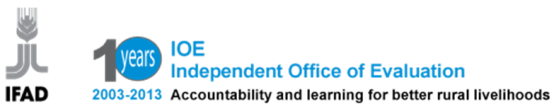 7
Relevant IFAD Initiatives
A Guide for Project M&E (2001) by IOE: one of the main reference documents for design and implementation of M&E systems at project level
Regional initiatives for M&E capacity building (regional grant programmes)
Results and Impact Management System (RIMS) – 2003
Costed Action Plan to Improve M&E Systems (2011)
On-going impact evaluations (SKM and IOE)
…and other implementation support at project level on an ad-hoc basis
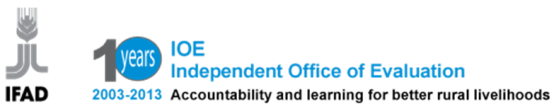 8
M&E at Country Programme Level
Four out of five 2012 CPEs were critical of M&E, both at project and country programme levels
Need links between project-level and country-level results and indicators (Madagascar an exception)
Need clear COSOP objectives and indicators
Well-functioning M&E system is required to manage and adapt RB-COSOPs
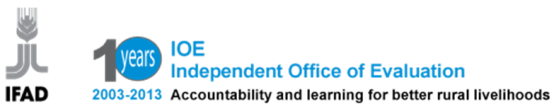 9
Concluding Remarks
M&E is part of project and programme management, not separate. Focus on improving managers and management. Better M&E will follow.
Ensure that M&E performance matters, with positive and negative consequences (e.g. resource flows)
Significant implications of project design and its process on M&E to follow:  key role of IFAD therein (and during implementation) 
Persistence of weak M&E, although some progress made: do we need to do much more and/or do something different?
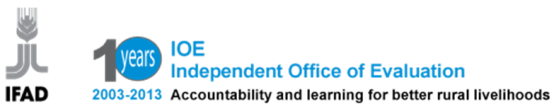 10